TEMPERATURE PREDICTION OF A SOLID BODY BY TWO-COLOR METHOD USING IMAGE-PROCESSING TECHNIQUE
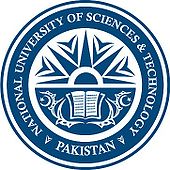 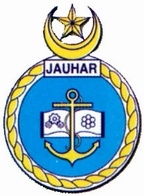 5th INTERNATIONAL MECHANICAL ENGINEERING CONGRESS, 9th & 10th MAY, 2015, Karachi-Pakistan
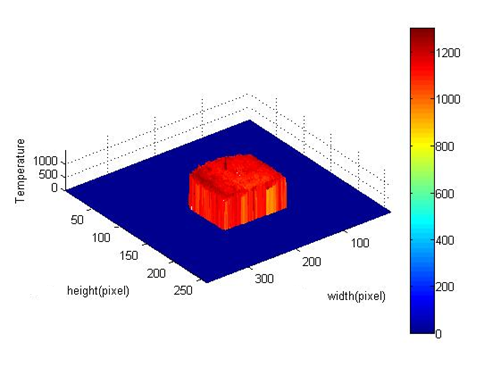 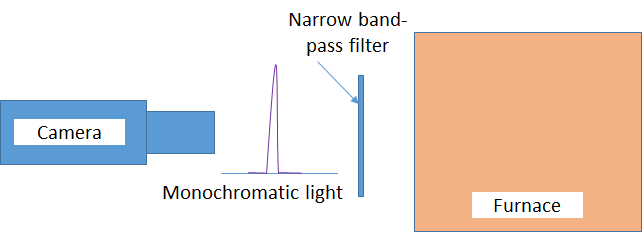 Dr Sohaib Zia Khan, Dr. Muhammad Ali Khan, Hamza Ahmed,                Ali ZainUl Abedeen, Tayyab Gulfaraz, Hassaan Ul Haq

Department of Engineering Sciences, NUST-PNEC
Temperature prediction by two color method
Contents


Identification and significance of the problem

Theoretical background

Experimental Work

Results and Conclusion
Temperature prediction by two color method
Temperature Measurement in industrial equipments – Simple or Complex????
Measurement methods: Contact and Non Contact




Contact: Physical contact at the point of interest; 
Highly accurate but can only provide the temperature at the mounted location. 
- Thermometers & Thermocouples...
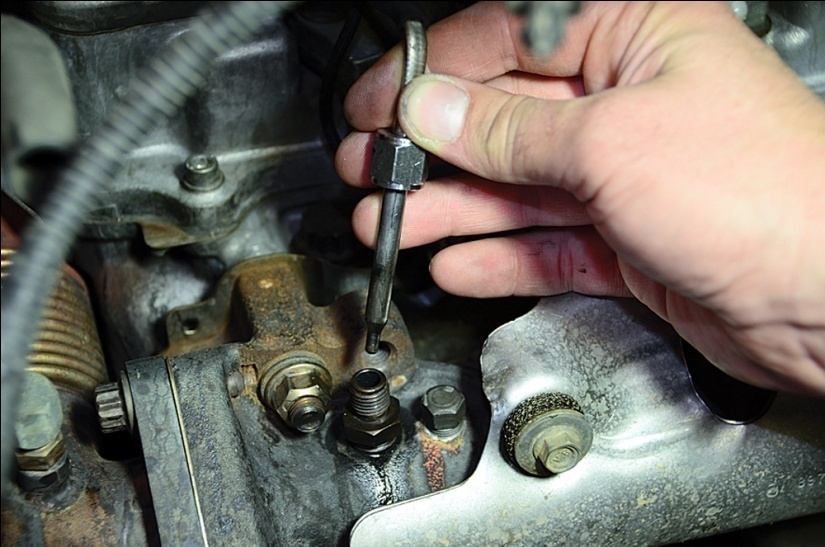 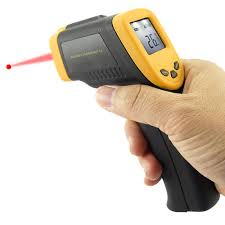 Non-Contact: Not physically in contact at the point of interest;  Fairly accurate; Can provide the temperature of multiple locations.
- Laser based temperature measurement guns
Temperature prediction by two color method
Temperature Measurement in industrial equipments – Simple or Complex????
Problem arises when we need temperature values of a whole body at any given instant of time.
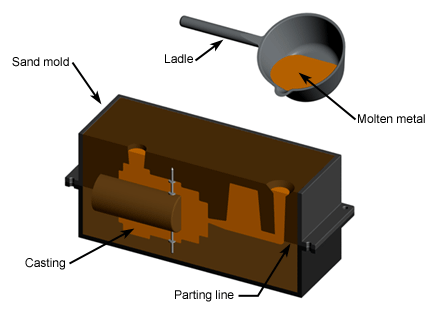 For Example: Sand Casting
If you need temperature distribution across the mold ??? 
In Real time 
 At your own set sample times
 At least with fair accuracy
Similar examples: Heat treatment furnace, Combustion chambers….
Temperature prediction by two color method
Temperature Measurement in industrial equipments – Simple or Complex????
Work done in academic research domain
- Infrared pyrometers convert the energy radiated by the target to electrical signals which are then interpreted as temperature.
- Measured emitted intensity of source at different wavelengths and then calculating the emissivity and temperature by using curve fitting techniques.
- The distribution of temperature can be calculated from the ratio between the grey-scale levels of corresponding pixels within two images captured at selected wavelengths of the equipment of interest by a camera. Known as Two color method.
Extensive applications of this method: 
 Flame Temperature and soot concentration of combustion chambers.
 Predict temperatures on a brake disc and the die casting tooling surface.
Still needed: 
 Software technique that can workable with low cost image capturing devices and provide temperature measurement in near real time.
Temperature prediction by two color method
Theoretical Background of two color method
- The radiation of an object is governed by Planck’s radiation law:
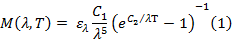 - Formula used for calculation of temperature in two color method as per previous research.
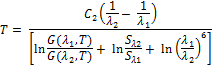 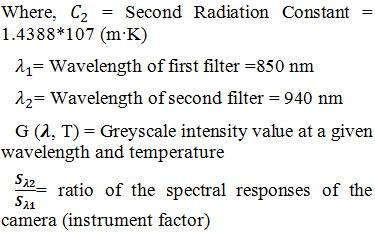 Temperature prediction by two color method
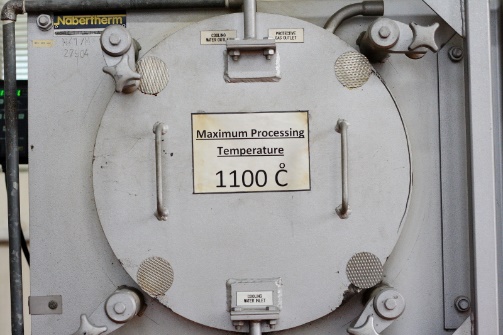 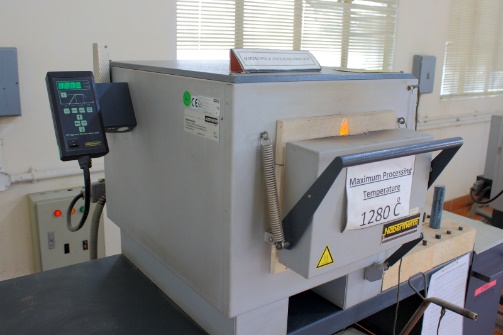 (a)
(b)
Furnace A
Furnace B
Experimental Work
- Experiments were conducted to predict the inside temperature of two different electric furnaces.
Electrical furnaces to measure inside wall temperature (a) Furnace A with maximum temperature of 1100ᵒC and (b) Furnace B with maximum temperature of 1280ᵒC.
Temperature prediction by two color method
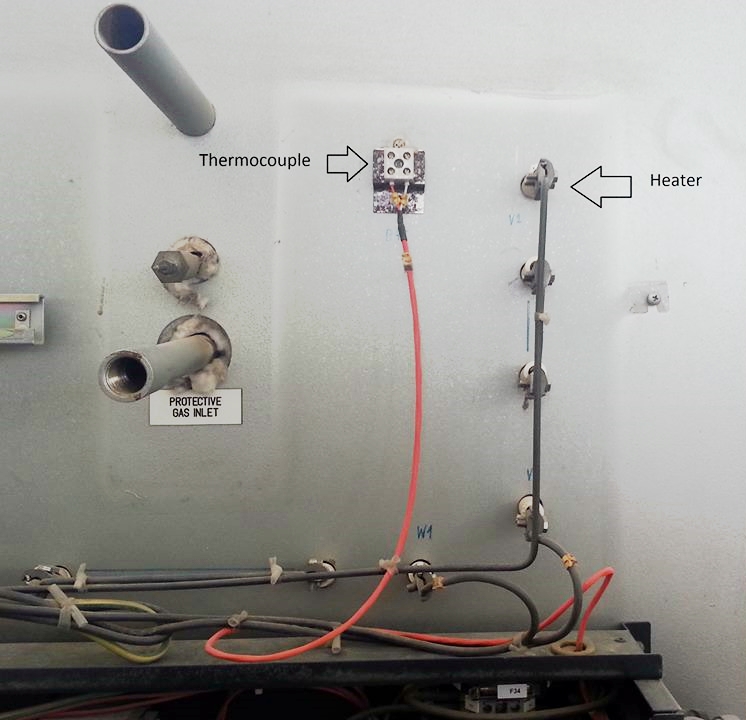 Thermocouple
Heater
Experimental Work
- Thermocouples are also attached to measure temperature at a specific pt in the inside wall for comparison.
Temperature prediction by two color method
Experimental Work
- Hardware Schematic
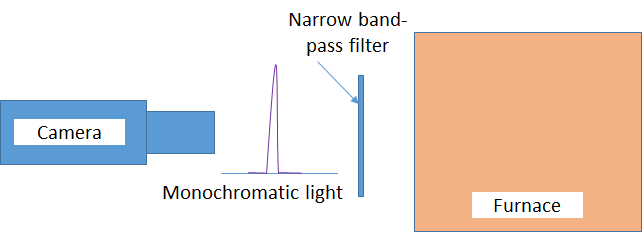 The camera used in this work was Canon Rebel XTi which has 10.1 megapixel CMOS sensor.  Work has also been verified by using simple web cam.
 The narrow band-pass filters allowed to pass only the wavelengths of 850±10 nm and 940±10 nm.
Temperature prediction by two color method
Experimental Work
- Soft code schematic
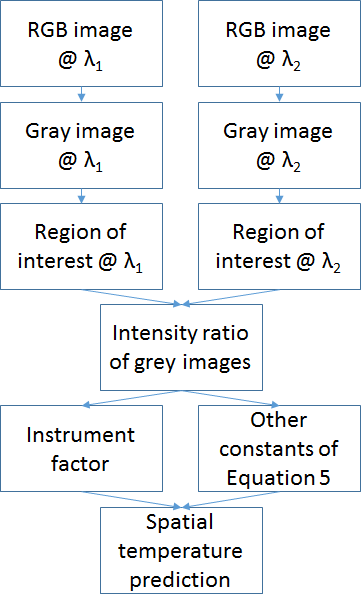 Temperature prediction by two color method
Results and Conclusion
Measurement at Furnace A
- On furnace A, three experiments were performed at the temperature of 1000ᵒC, 1050ᵒC and 1100ᵒC, respectively.
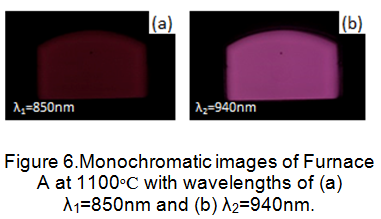 Temperature prediction by two color method
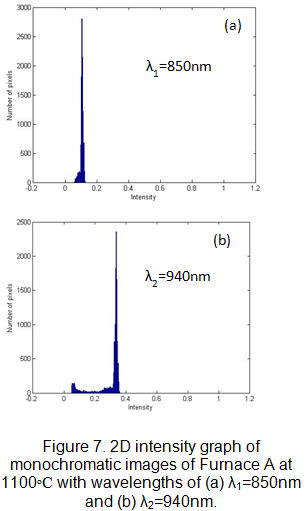 Results and Conclusion
Measurement at Furnace A
Temperature prediction by two color method
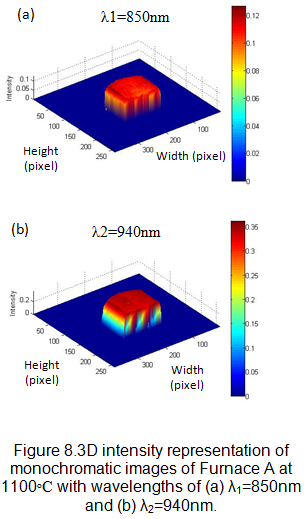 Results and Conclusion
Measurement at Furnace A
Temperature prediction by two color method
Results and Conclusion
Measurement at Furnace A
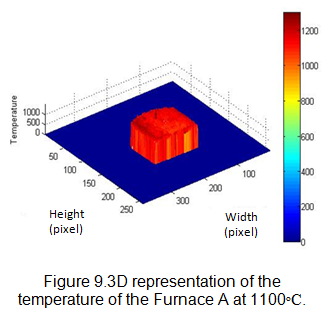 Temperature prediction by two color method
Results and Conclusion
Measurement at Furnace B
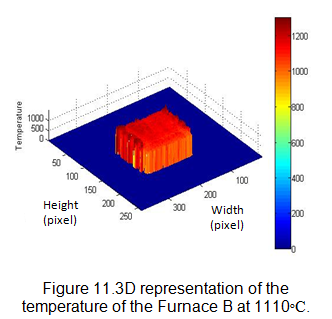 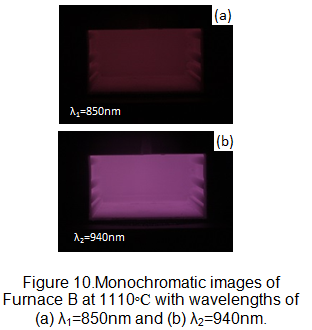 Temperature prediction by two color method
Results and Conclusion
Temperature prediction by two color method
Results and Conclusion
Results have shown that the method is good enough for industrial application. 

 The use of this technique can be beneficial in industries where temperature measurement is an imperative requirement. 

 This may provide a long-term solution to the industry as a non-contact technique and the system would have high working life than ordinary contact techniques. 

 However, error in predicted results can be reduced by taking the images from both filters with out any delay.
Temperature prediction by two color method
CONTACT ME:
Dr. Muhammad Ali Khan
Assistant Professor
Engineering Sciences Department
Room 105, Post Graduate Building
PNS JAUHAR, Pakistan Navy Engineering College
National University of Sciences and Technology

makhan@pnec.nust.edu.pk
021-99240752